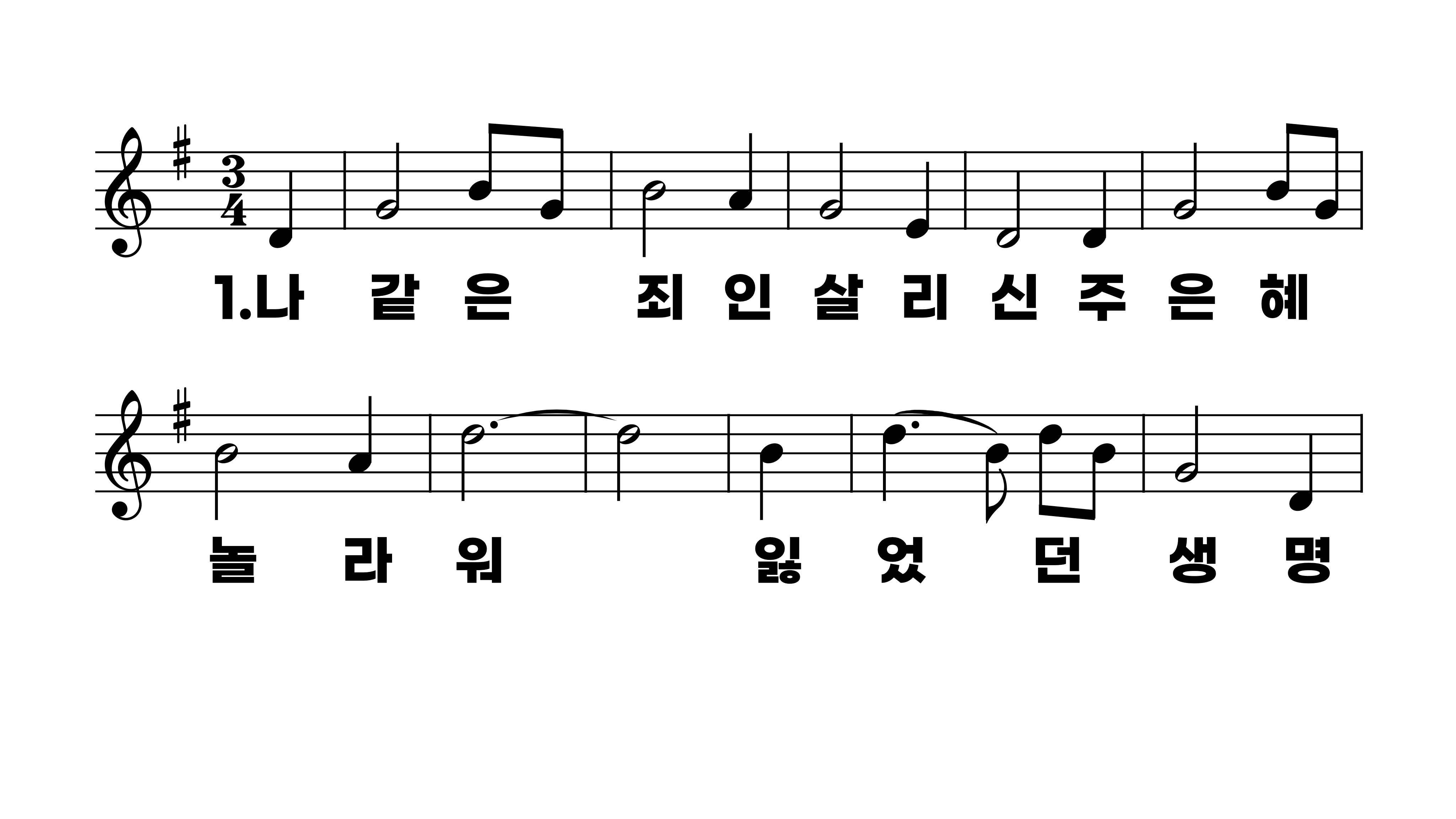 305장 나 같은 죄인 살리신
1.나같은죄인
2.큰죄악에서
3.이제껏내가
4.거기서우리
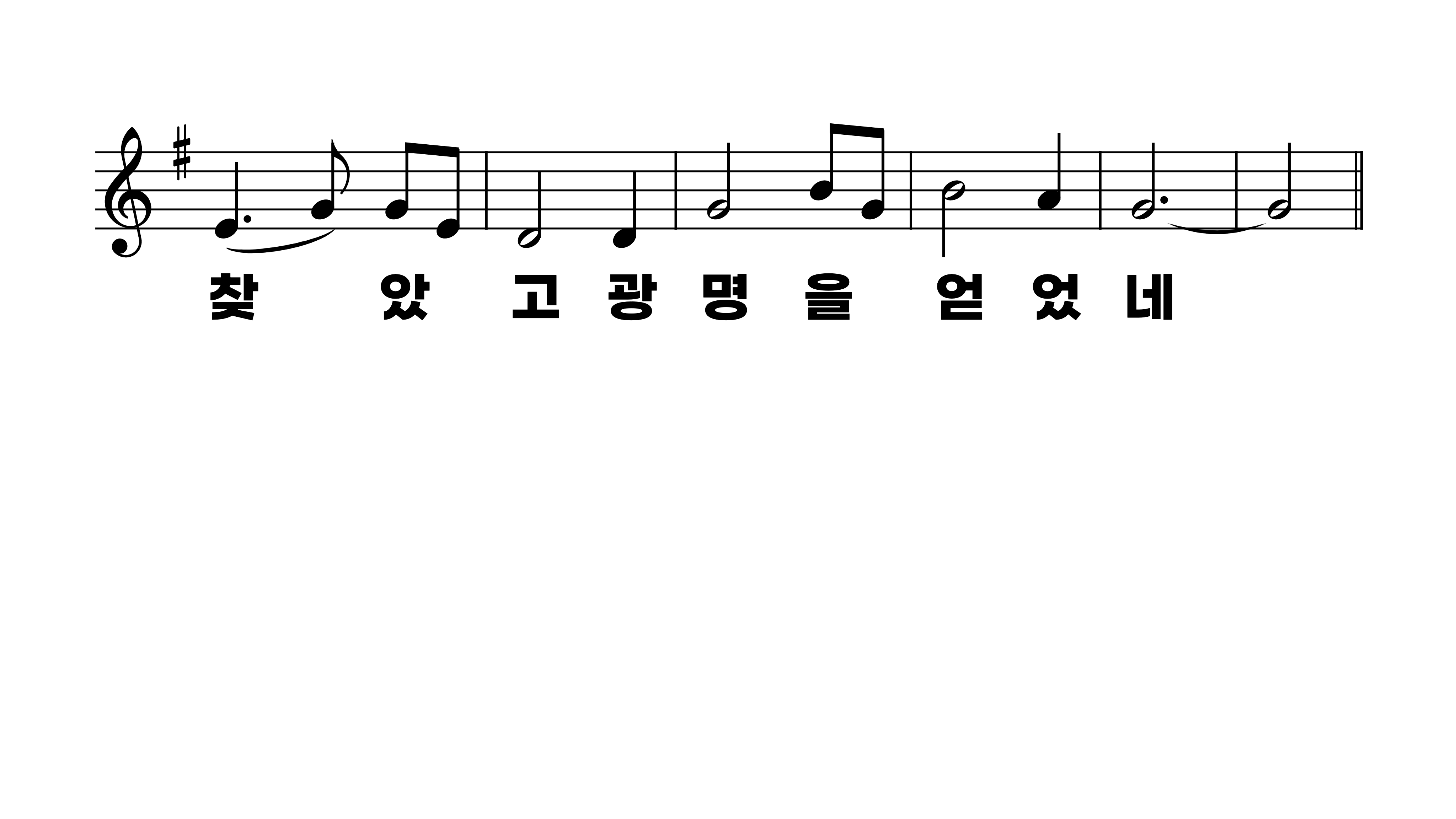 305장 나 같은 죄인 살리신
1.나같은죄인
2.큰죄악에서
3.이제껏내가
4.거기서우리
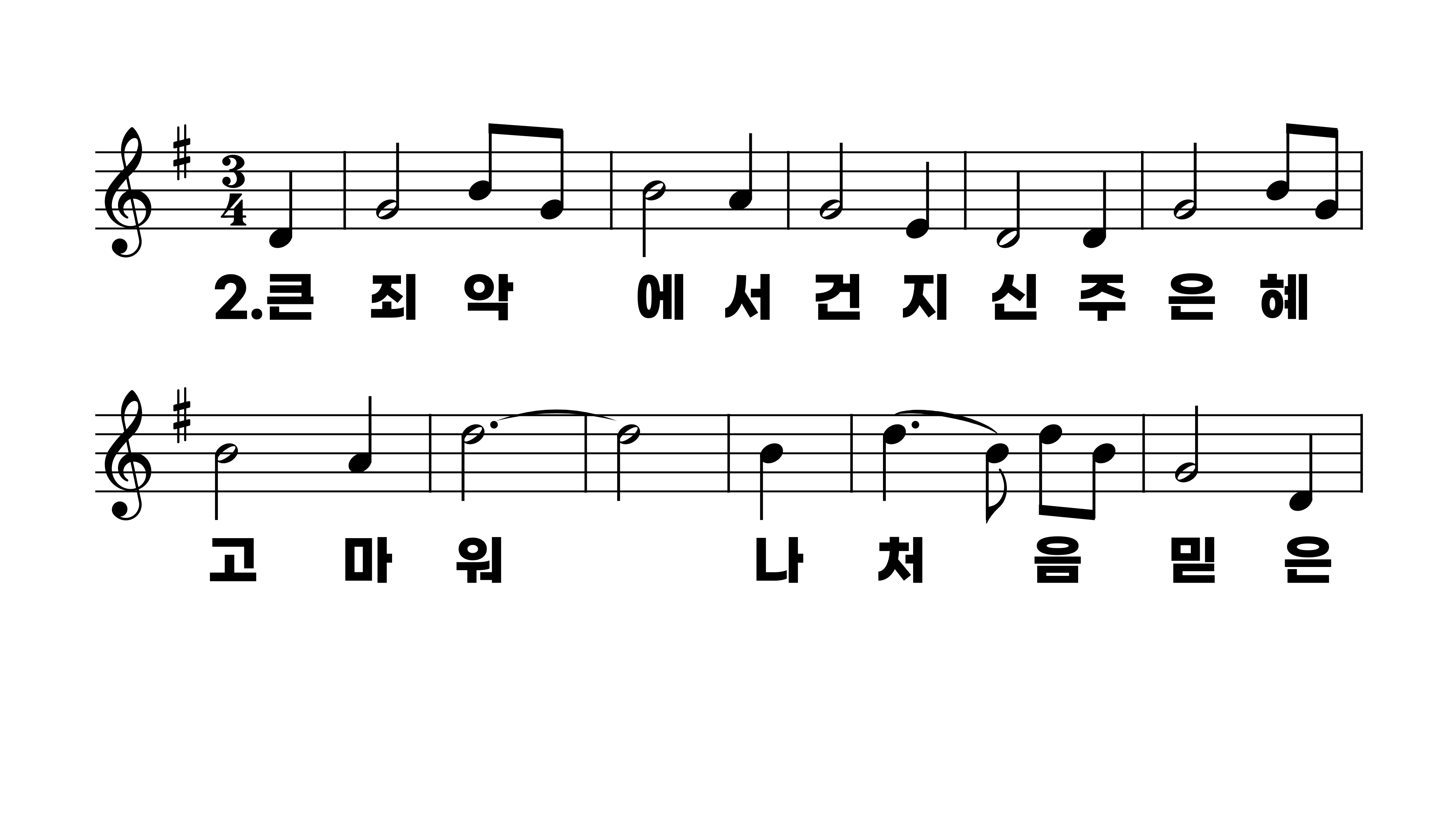 305장 나 같은 죄인 살리신
1.나같은죄인
2.큰죄악에서
3.이제껏내가
4.거기서우리
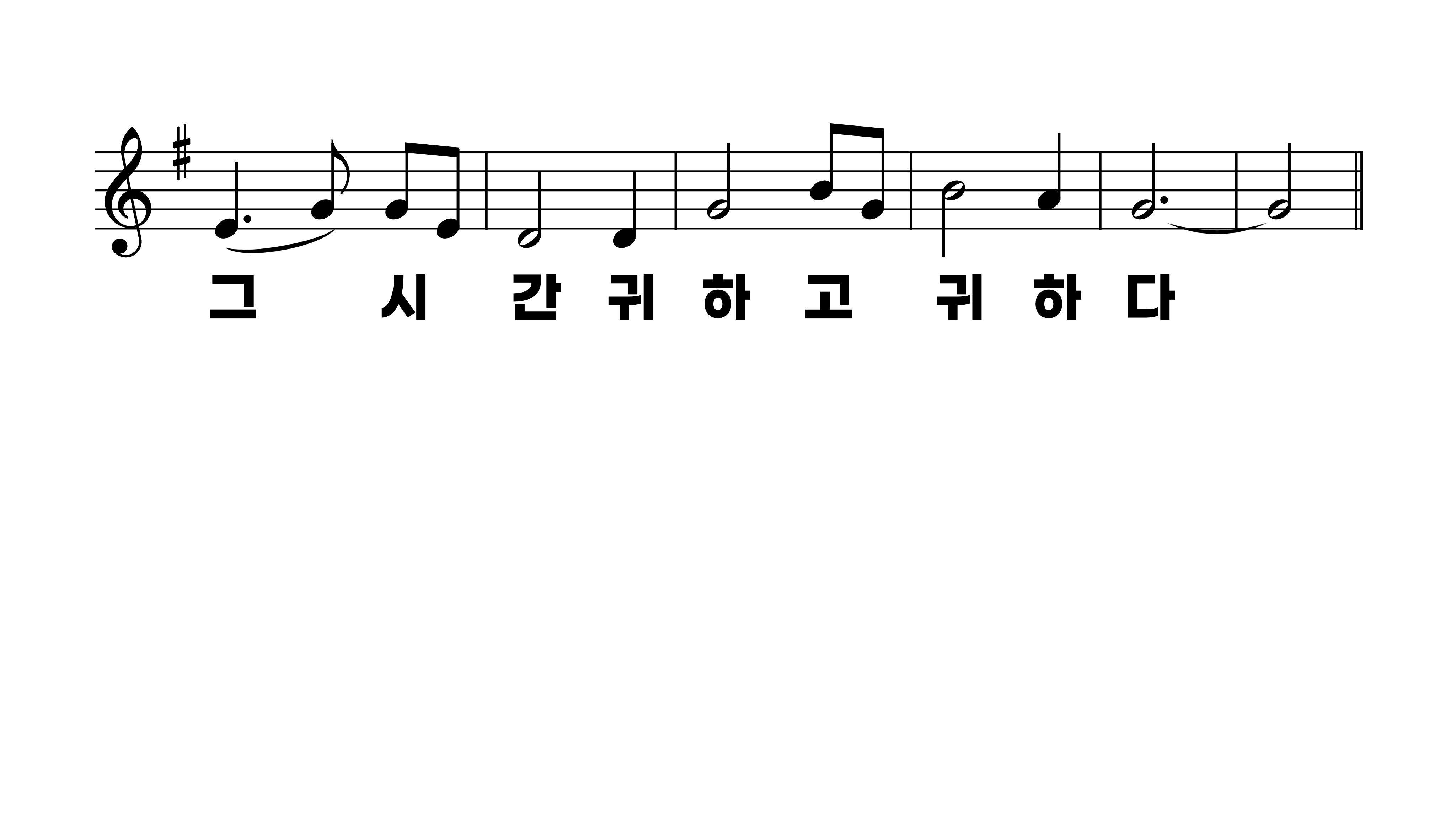 305장 나 같은 죄인 살리신
1.나같은죄인
2.큰죄악에서
3.이제껏내가
4.거기서우리
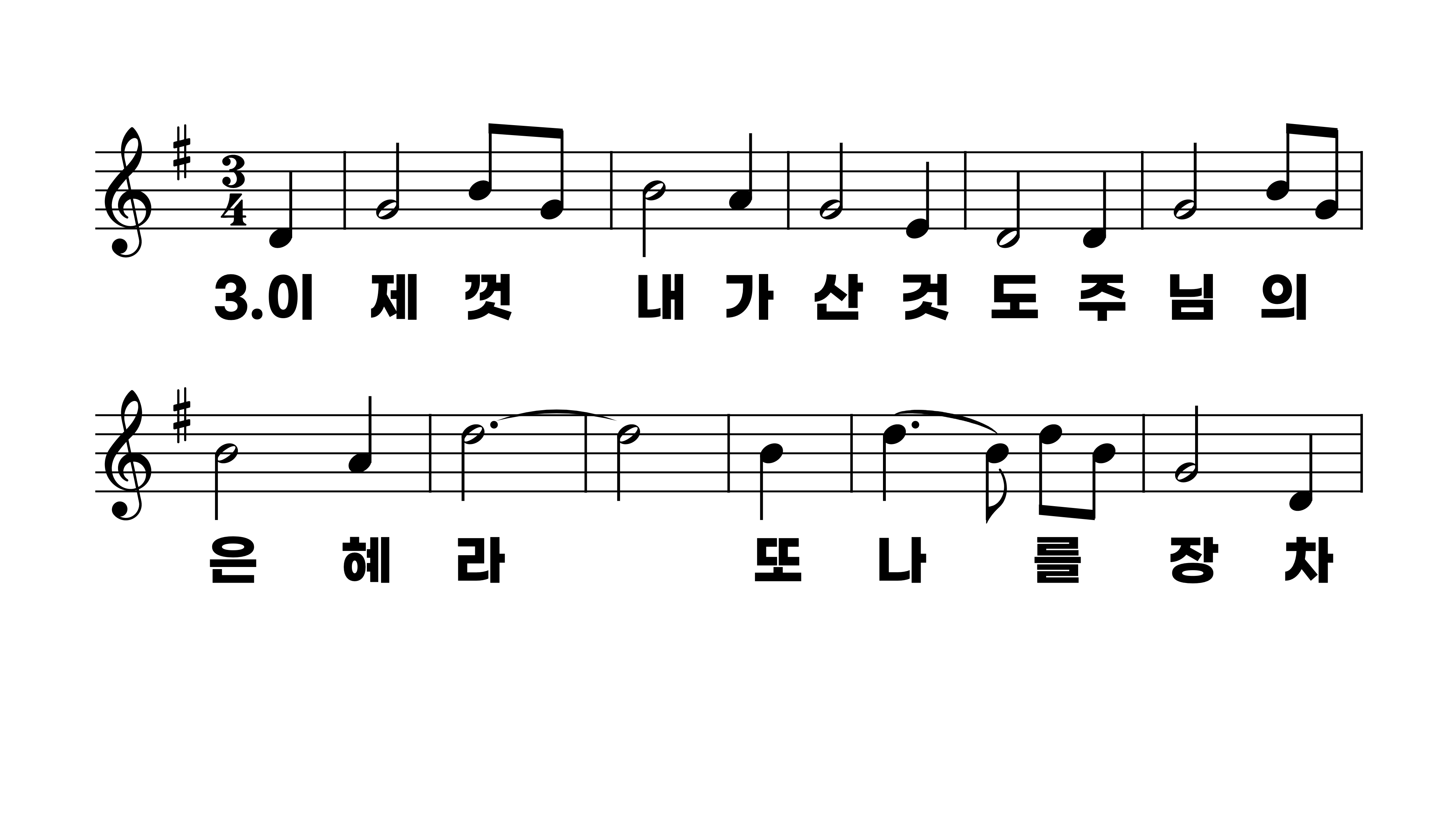 305장 나 같은 죄인 살리신
1.나같은죄인
2.큰죄악에서
3.이제껏내가
4.거기서우리
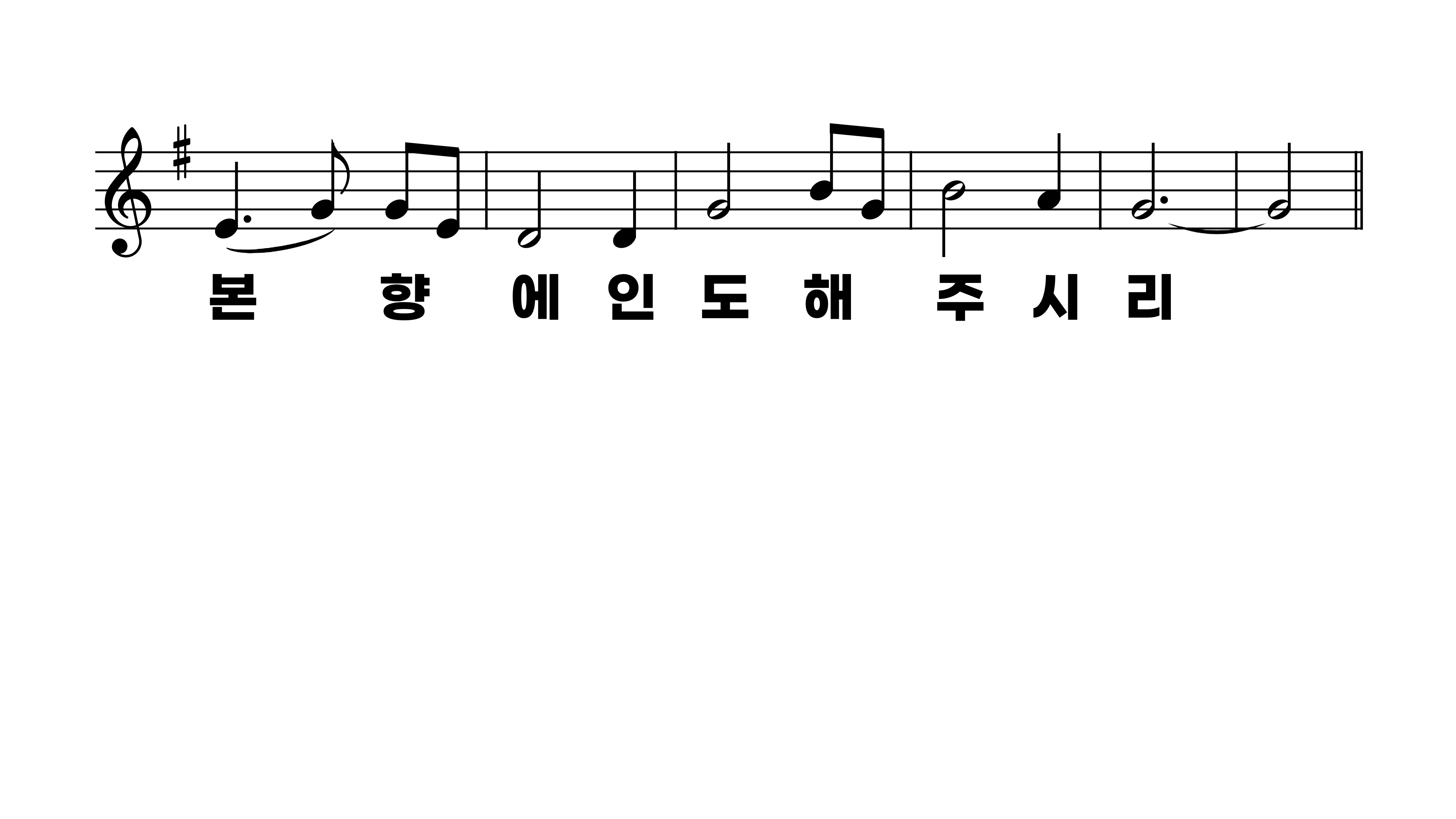 305장 나 같은 죄인 살리신
1.나같은죄인
2.큰죄악에서
3.이제껏내가
4.거기서우리
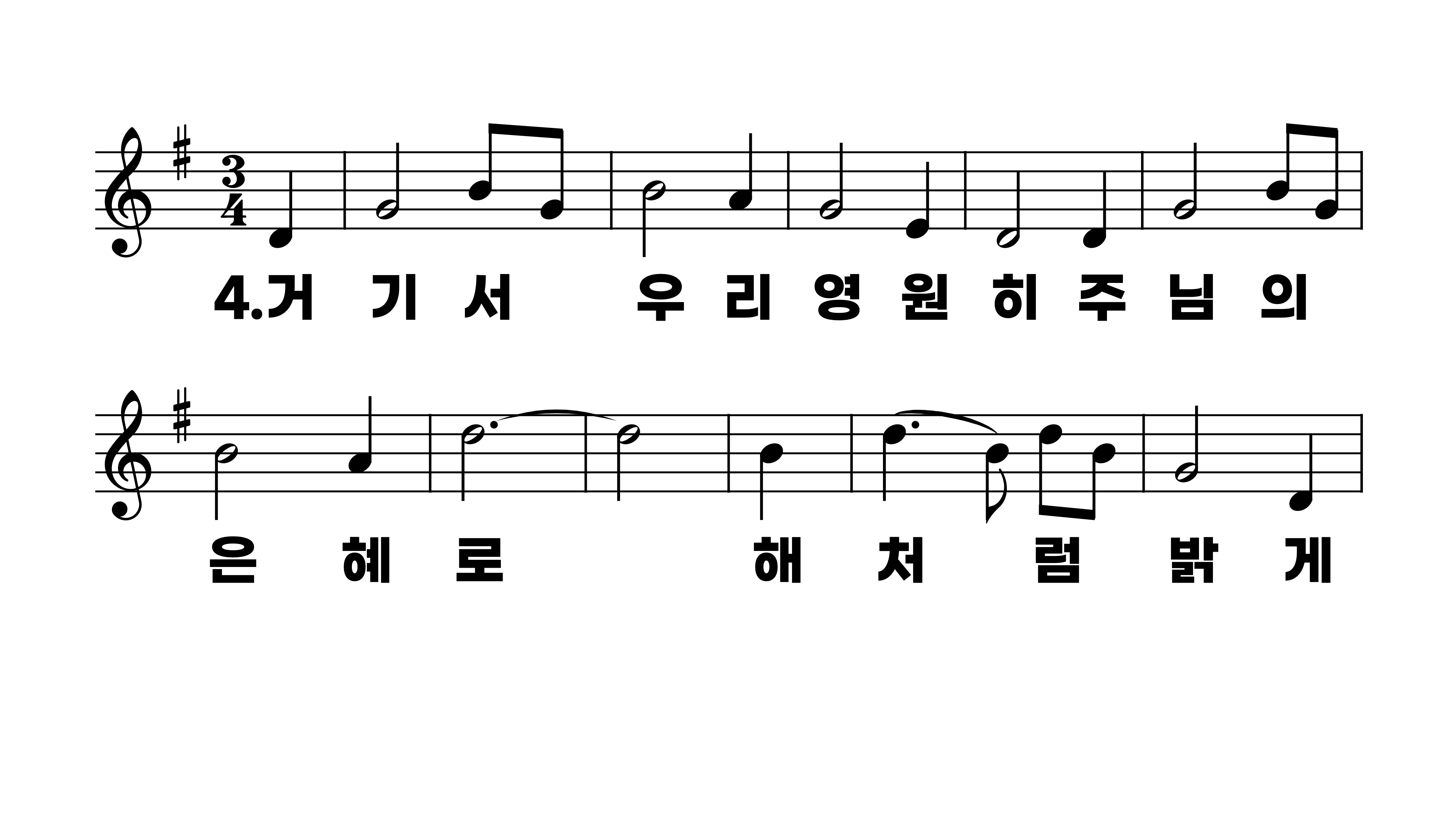 305장 나 같은 죄인 살리신
1.나같은죄인
2.큰죄악에서
3.이제껏내가
4.거기서우리
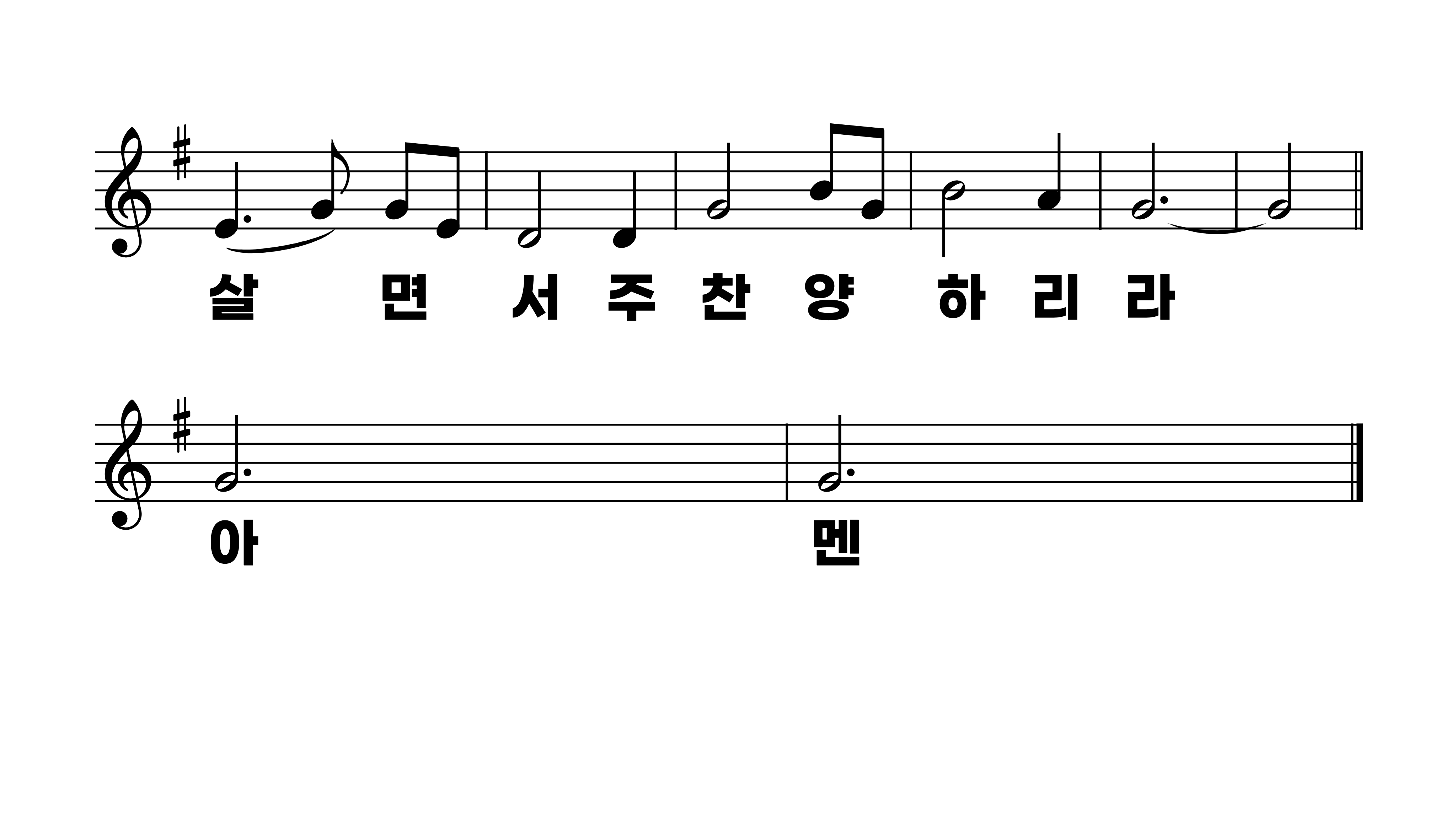 305장 나 같은 죄인 살리신
1.나같은죄인
2.큰죄악에서
3.이제껏내가
4.거기서우리